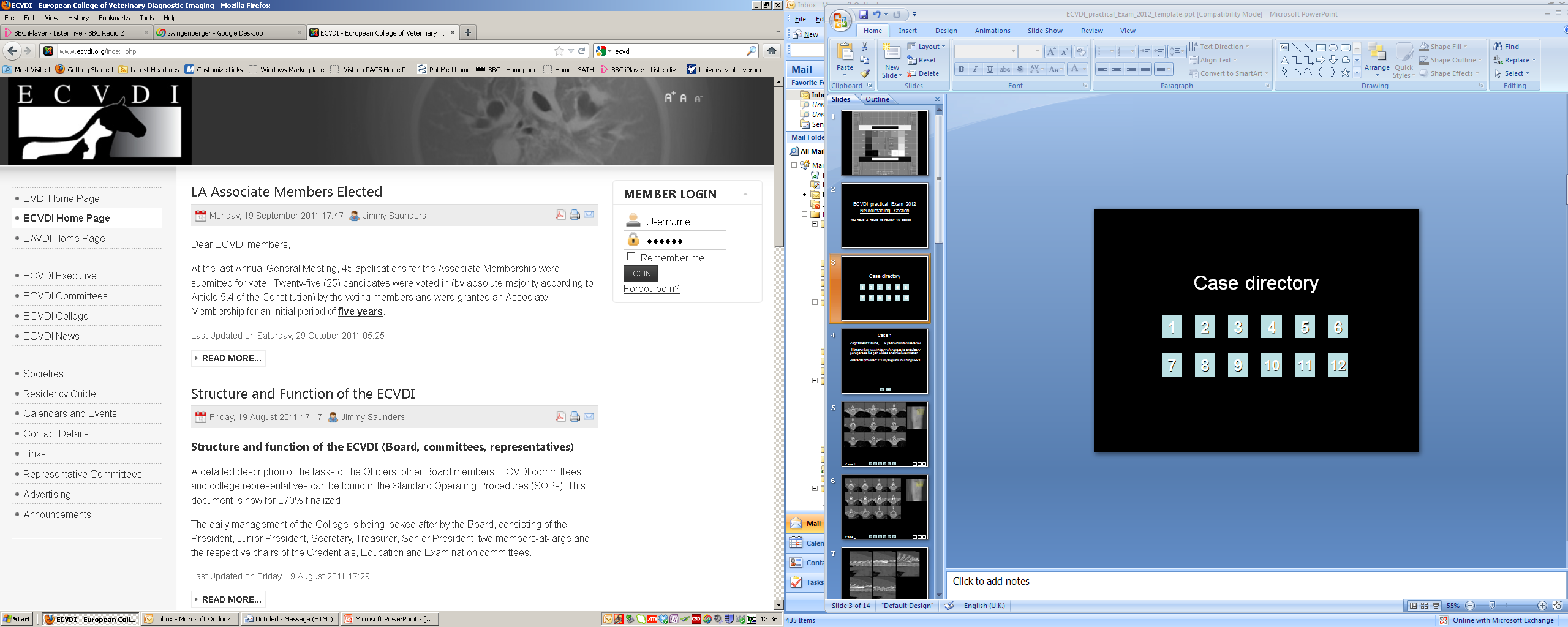 2022 Practical examination information
Examination bylaws
5.3 Practical part of the examination 
The practical part of the examination will be held during two consecutive days and
 includes four written sections. The examination is based on diagnostic images of 
real clinical cases and consists of written reports with 9-11 cases examined per section.
5.3.2 Large Animal Track Practical Examination 
5.3.2.1 Section 1 
Thoracic and abdominal imaging (written) 
5.3.2.2 Section 2 
Musculoskeletal imaging, radiography and ultrasonography (written) 
5.3.2.3 Section 3 
Musculoskeletal imaging, alternate imaging techniques (written) 
5.3.2.4 Section 4 
Head, spine and neuroimaging (written)
5.3.1 Small Animal Track Practical Examination 
5.3.1.1 Section 1 
Thoracic imaging (written) 
5.3.1.2 Section 2 
Abdominal imaging (written) 
5.3.1.3 Section 3 
Musculoskeletal imaging (written) 
5.3.1.4 Section 4 
Head and neuroimaging (written)
5.3.3 Composition of the Practical Examination - Small Animal Track (from the 2021 Examination onwards) 
Approximately 95% of case material will pertain to canine and feline. For the Small Animal Track, no more than 5% of cases may pertain to other species. The proportion of advanced imaging cases across the examination will be up to 30% CT and up to 15% MRI. A greater number of advanced imaging cases will be used in sections 3 and 4 as compared to sections 1 and 2. Up to 30% of ultrasound cases will be used across the examination.
5.3.4 Composition of the Practical Examination - Large Animal Track (from the 2021 Examination onwards) 
For Large Animal Track up to 20% of material may pertain to canine and feline imaging. The proportion of advanced imaging cases across the examination may be up to 20% CT and 25% MRI with most advanced imaging cases in sections 3 and 4. Up to 20% of ultrasound cases and 5% of nuclear medicine cases may be used across the examination.
2022 Practical Examination
May 24th and 25th
Vet Suisse Facility in Zurich
If there is a renewed Covid crisis the back up option is to have multiple separate exam centres as in 2021.  We hope this will not be necessary!
Covid Restrictions
The examination will follow local Covid guidelines
We do not anticipate further lockdown restrictions, but travel to sit a medical exam is usually permitted, even during lockdown
If you cannot sit the examination due to Covid restrictions please inform the college as soon as possible
Equipment for the exam
You will be provided with a Macbook, monitor, mouse and keyboard
You can also bring your own (wired) keyboard to the exam
The cases will be pre-loaded on to each computer before each section
You will view the cases using basic imaging software 
Advanced imaging cases will be provided as movie loops, allowing you to scroll though the image series
These will typically be focused on the region of concern
Exam procedure
Answers will be typed in to a free text box in Examsoft
These are saved automatically and uploaded at the end of the exam for remote marking
ECVDI practical Exam
You will be provided with clinical cases for which you should write a written report.  You have approximately 20 minutes per case
10 cases per section
Answers should be provided in the following format:
1. Description of findings.
2. Summary of main findings.
3. Interpretation of findings/diagnosis/differential diagnosis/conclusion
Exam marking
Marks are awarded for findings and conclusions
Differentials should be clearly ranked showing which is considered most likely
Marks are not awarded for recommendations
A summary of your findings is not essential but can help the examiners to see the main points in your evaluation and can help you organise your thoughts
Case information
For each case the following information will be given:

Signalment: 

History:

Material provided:
Example case
Signalment: 
- 6yo male neutered cat

History:
- Vomiting for 24 hours

Material provided:
- Lateral and ventrodorsal views of the abdomen
Case marking
Marking schemes for each case are produced by consensus of the exam committee
Controversial findings or conclusions are not included
Cases are intended to represent cases that you might see on clinics.  Very rare or zebra diagnoses are avoided
Marking schemes may be weighted so that a case cannot be passed without identifying a key finding or conclusion
Case marking
Be very clear about what you think is most likely
There is no negative marking, but a correct conclusion as one of a bucket list of incorrect differentials would not be adequate to pass
Incidental findings (spondylosis etc) may not be awarded marks but it is important to be thorough and organised to avoid missing important findings
Recommend a systematic approach to all cases
Some tips
Not every case will have a clear diagnosis
An appropriate list of differentials is expected
You can still pass a case without being sure of the answer!
Some cases will be more descriptive 
There might be more points awarded for the findings than the conclusions
Broad differentials may be appropriate in some cases
Such as neoplasia and osteomyelitis for an aggressive lesion
But if the findings are typical of a more specific diagnosis then that would be expected
Remember
We aren’t trying to trick you
We don’t give you crazy cases
We don’t want to hide lesions at the edge of an image
We are not assessing your grammar or your spelling
We do want you to pass
Good luck!